Chào mừng các em đến với tiết Toán lớp 2E
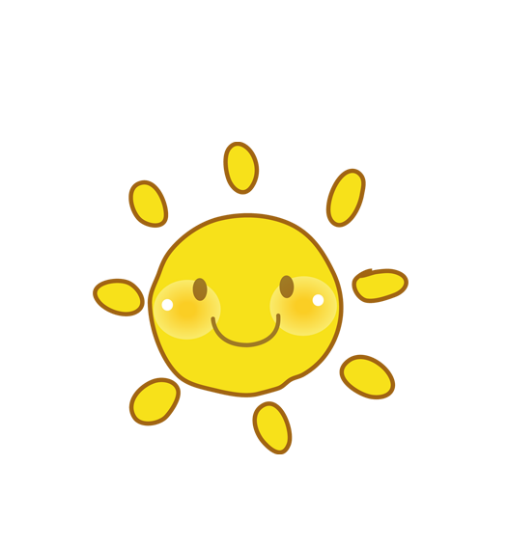 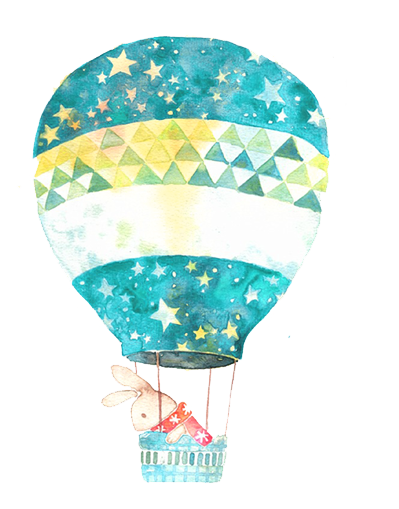 Bài 14: 
Luyện tập chung
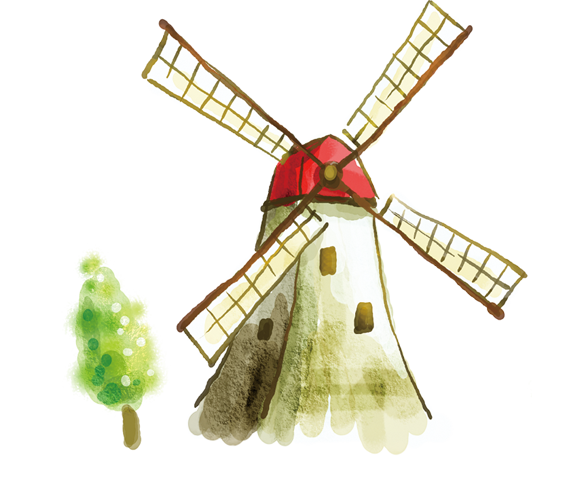 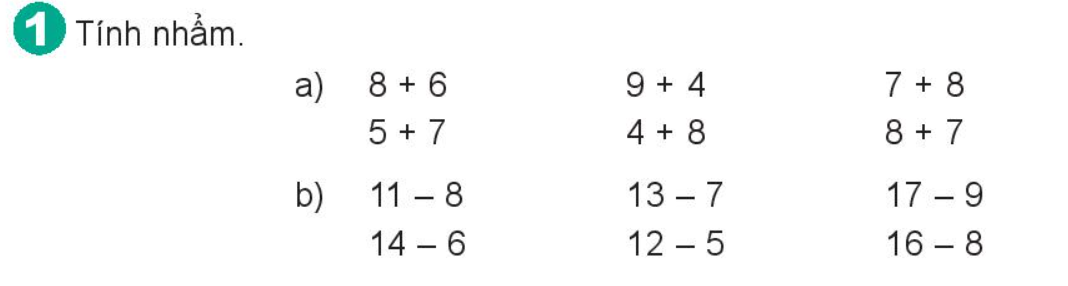 = 14
= 13
= 15
= 12
= 12
= 15
= 3
= 6
= 8
= 8
= 8
= 7
Bài giải:
Số quyển sách và vở có tất cả là:
9 + 8 = 17 (quyển)
Đáp số: 17 quyển sách và vở
13
16
8
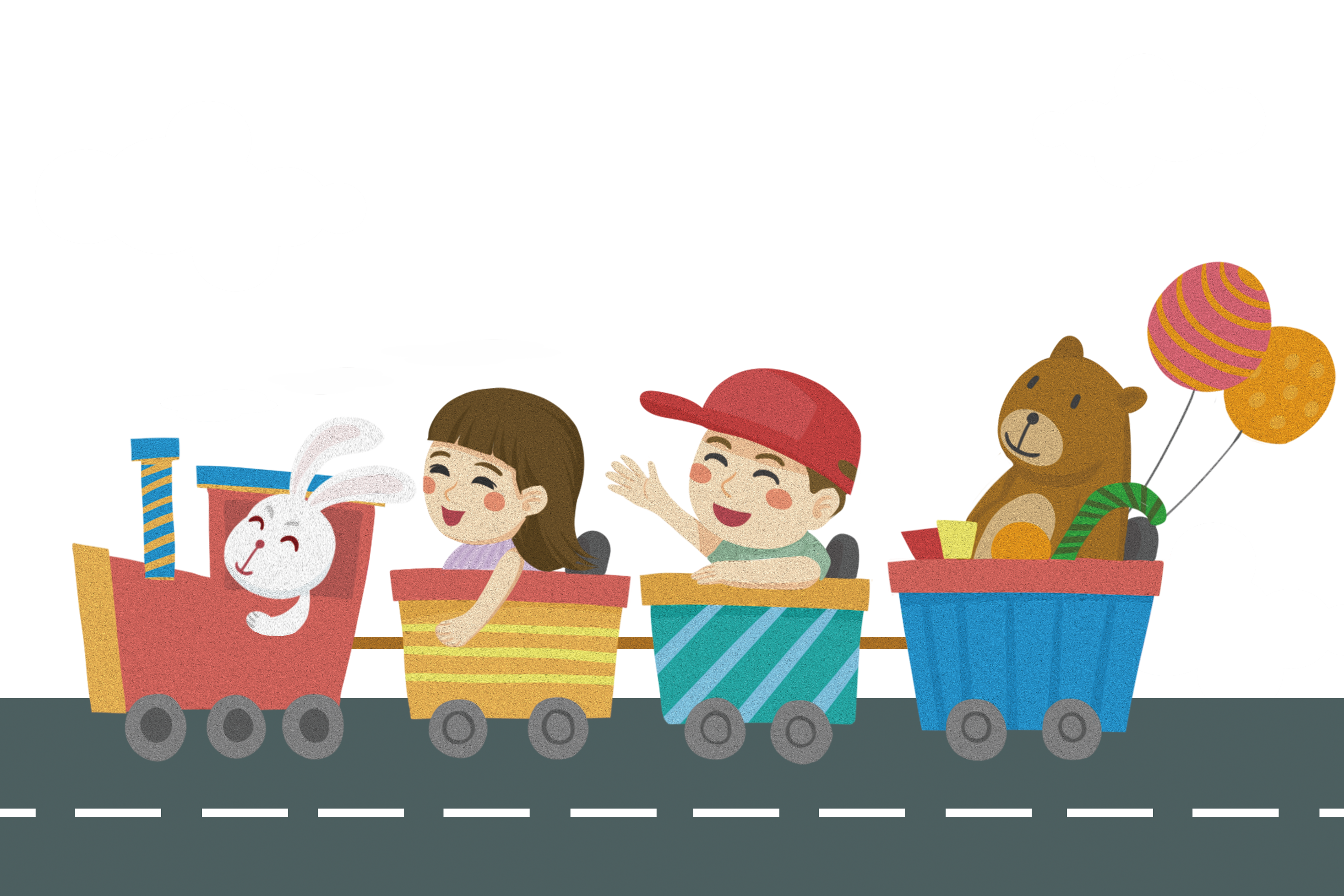 CHÀO TẠM BIỆT
Liên hệ giáo án:
FB: Hương Thảo
Gmail: tranthao121006@gmail.com